Presenters:
Deborah Stipek, Professor of Education, Stanford University and Faculty Director, DREME
Deanna Mathies, Director of Early Learning, Fresno Unified School District (CA)

Moderator: Kristie Kauerz, Director, National P-3 Center, University of Colorado Denver
Session 5
Coordination Case Study: An Illustrative Example from California
PreK-3 Alignment:Challenges and Opportunities
Deborah Stipek

Stanford University
Professor
Deanna Mathies

Fresno Unified School District Executive Officer 
Early Learning Division
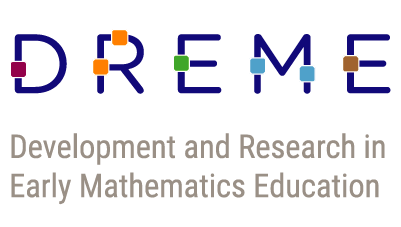 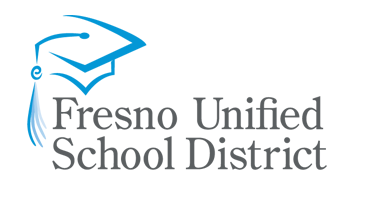 dreme.stanford.edu
What is PreK-3 Alignment?
Providing children with a seamless educational experience in which each grade builds on what was learned in the previous grade as children move from preschool through the early elementary grades, 
with the goal of sustaining the gains made in preschool and leading to better developmental and learning outcomes overall.
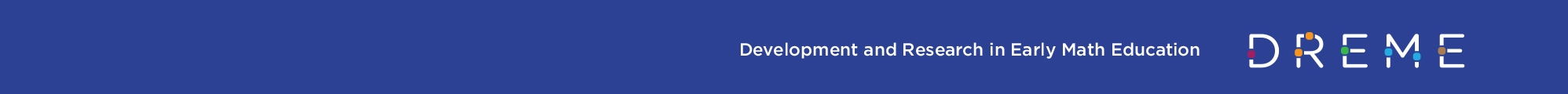 standards, assessments, teacher credentialing & pay
Vertical alignment/Congruence across levels
State
textbooks, professional development, assessments, pacing guides, staffing, data
District
textbooks, professional development, assessments, pacing guides, staffing, data
School
instruction, teaching materials, assessment, family involvement,  data
Classroom
Horizontal alignment/Continuity across time and grade levels
Instructional Coherence
Instruction in each grade
is coherent within the discipline
builds on skills developed in previous grade
is targeted just beyond students’ skill levels
uses similar pedagogical approaches
provides opportunities for students to broaden and deepen their skills by applying them in novel contexts
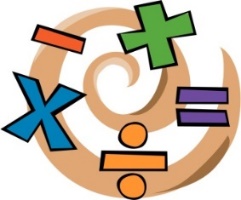 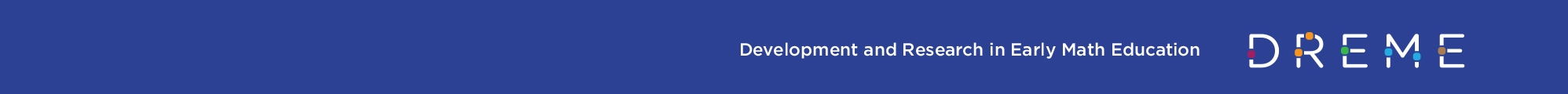 Mathematical Coherence
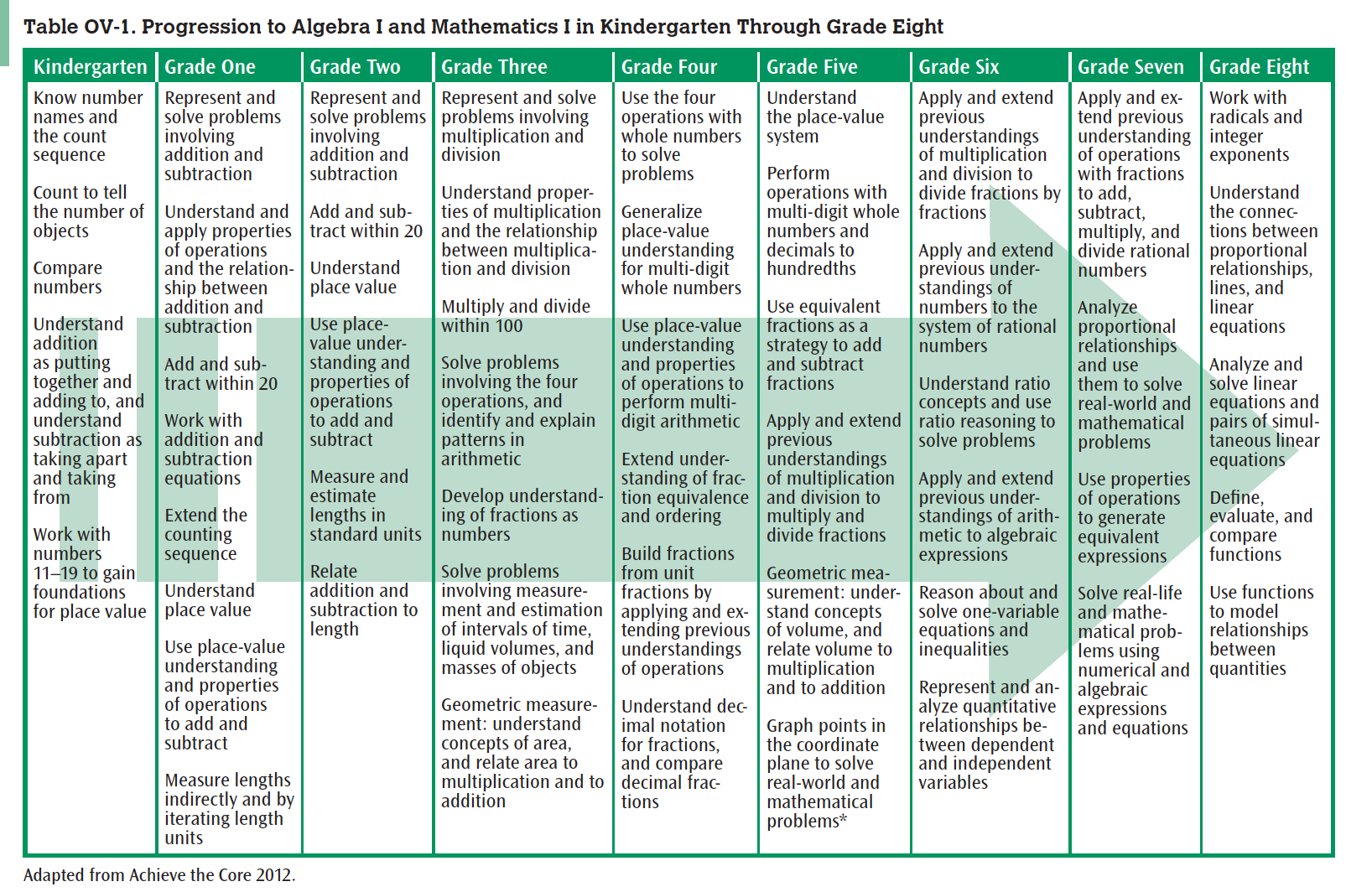 Pedagogical Coherence
The DREME COHERE Study
What policies at the district level promote productive continuity at the classroom level?
How are district policies mediated by policies and practices at the school level?
How are policies and practices at the district and school levels affected by state policies?
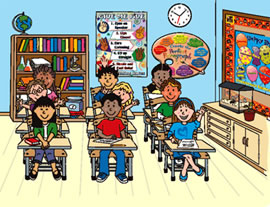 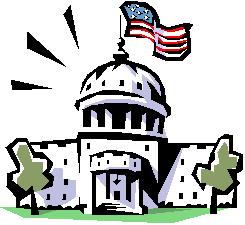 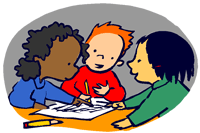 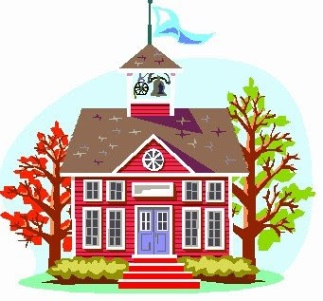 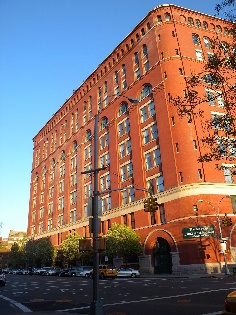 Goals
Document districts’ and schools’ efforts to create alignment and continuity between preK and early elementary mathematics
Investigate how these efforts are experienced by teachers and students
Measure how these efforts influence students’ learning opportunities, perceptions of mathematics, and proficiency
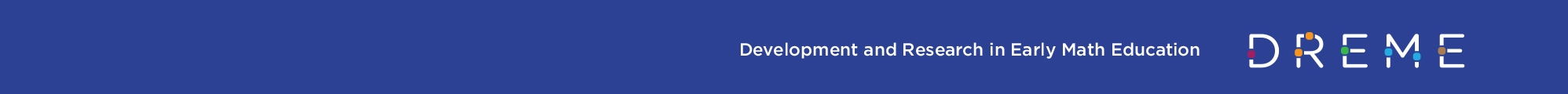 District level:  Two midsize California school districts
Interviewed district leaders in curriculum & instruction, early education, and leadership
Observed professional development in all three divisions
School level:  Three schools per district with PreKs on site, supervised by principals
Interviewed school leaders (principal, AP, coaches)
Interviewed and surveyed teachers PreK – 2
Classroom level:  
Three classroom observations (Fall, winter, spring) + debrief interview
Surveyed teachers PreK – 2
Student level:  all students with parental consent
Mathematics assessment fall and spring (REMA-SF)
Student interviews (meaning of math and perceptions of ability)
Method
District level:  2 midsize California districts
Interviewed district leadership and leaders in Curriculum & Instruction and Early Education
Observed professional development in all three divisions
School level:  3 schools per district with preKs on site supervised by principals
Interviewed school leaders (principal, AP, coaches)
Interviewed and surveyed teachers preK – 2 about school practices
Classroom level:  
3 classroom observations (fall, winter, spring) + debrief interview
Interviewed teachers preK – 2 about classroom practices
Student level:  
Mathematics assessment fall and spring (REMA-SF)
Student interviews (meaning of math and perceptions of ability)
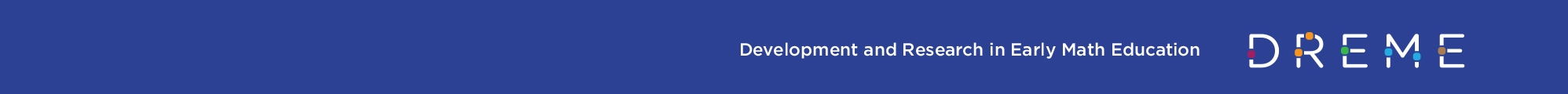 Approaches to Alignment
Organizational 
Early Learning Director involved in district decision making
communication among administrators from different departments
preschool is under elementary school principal
moving K into early learning department
Alignment of standards, assessment and curriculum 
Professional development/collaboration
teachers across grades engage in communities of practice, PD, have common coaches
principal & curriculum and instruction leadership training in ECE
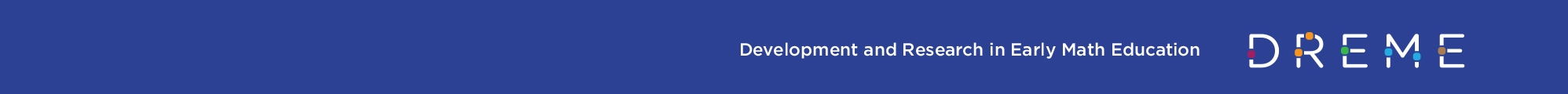 Approaches to Alignment (Cont.)
Processes 
instructional walkthroughs
teachers sharing data across years
kindergarten readiness assessments used to plan instruction
prek included in district strategic plans
Tools
integrated data system
instructional practice guide that documents specific high-leverage pedagogical strategies to be used across grades
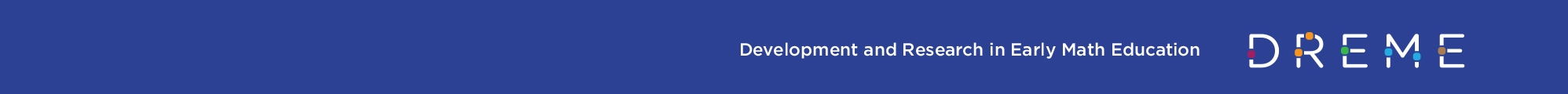 Challenges of Fostering Alignment: School Level
Physical separation of preK from other grades
Children from multiple preschool programs entering kindergarten (children in preK move to different elementary schools) 
Status issues that come from different credentialing and pay for preK compared to elementary teachers 
Different schedules for preK and elementary teachers
Dearth of curricula and assessment that span prek-3
PreK and K-3 teachers’/leaders’ different beliefs about appropriate instruction
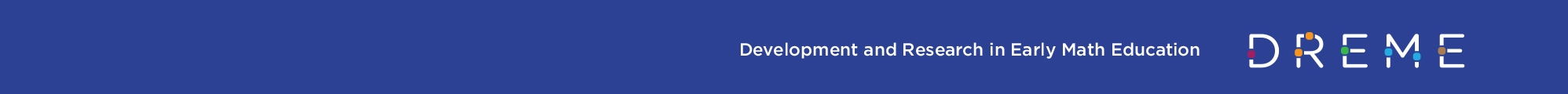 Challenges of Fostering Alignment: District Level
Two (or more) sets of preK rules and regulations for school leaders to learn (knowledge & paperwork burden)
Different funding sources and expectations related to PD for preK and K-12 teachers
Lack of facilities on elementary school campus for preK
Leaders’ weak knowledge of ECE 
Department silos
Not convinced of the value of preK or perception that preK serves a different purpose from elementary grades and disconnect is appropriate
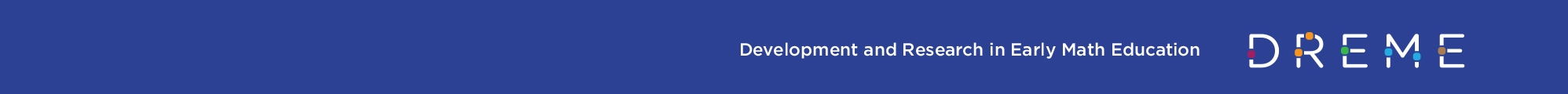 Challenges of Fostering Alignment: State Level
Different funding sources for preK and K-12
Complicated and varying funding policies and varying program standards for preK
Absence of continuous assessment system preK-2
Absence of data system linking preK to K
Disconnect between preK and K learning standards
Disconnect between preK and K-12 accountability mechanisms
Disconnect between preK and elementary teacher preparation, licensing, and pay
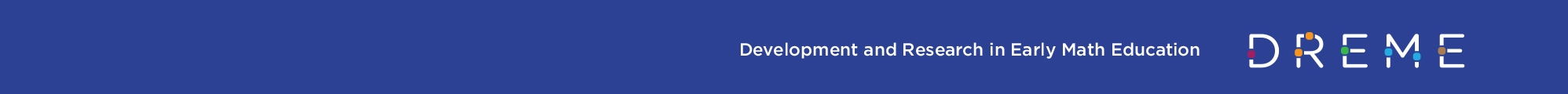 Key Lessons Learned
Districts need to:
make organizational changes that integrate preschool into elementary school planning and governance;
bridge the silos and create opportunities for district leaders in different departments to work and learn together;
provide ongoing learning opportunities to school leaders who have responsibility for early learning and instruction; 
focus on curriculum and pedagogy alongside aligned approaches to instructional leadership and a system of instructional supports
align curricula and assessments across preK and the early elementary grades
make an explicit effort to include instruction in initiatives designed to promote pre-K to elementary alignment and continuity
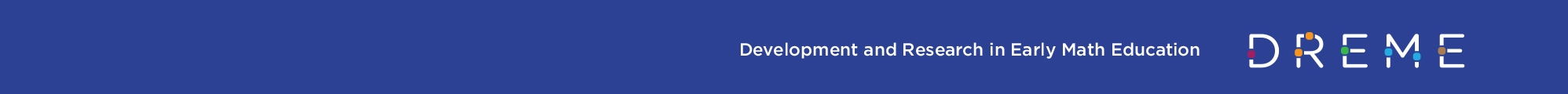 Key Lessons Learned
States need to:
provide encouragement/incentives for districts to create greater alignment and continuity between preK and elementary grades
streamline prek state funding 
align preK and K standards, assessments, and curriculum guidelines
create greater alignment in teacher education, credentialing, accountability, and pay for preK and early elementary grade teachers
include early childhood as part of principal credentialing
create data system, including student assessment, that links preK-grade 2 to grades 3-12
provide financial support for preK facilities on elementary campuses
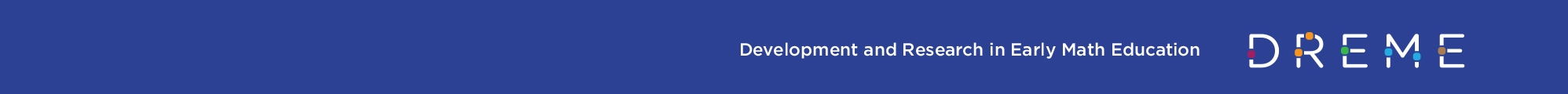 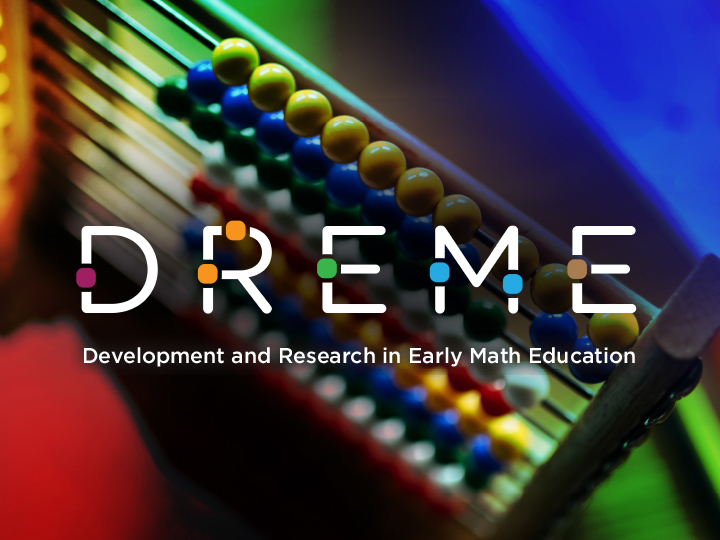 dreme.stanford.edu
Presenters:
Bobbie Burnham and Mike Brown, Minnesota Department of Education
Erika Hunt, Center for Study of Education Policy, Illinois State University 
Gracie Branch, National Association of Elementary School Principals
Jean Allen, Alabama Department of Early Childhood Education
Kristie Kauerz, National P-3 Center, University of Colorado Denver
Session 6
Leadership Development to Enact Pre-K-3rd GradeWork
Map of P-3 Leadership Programs
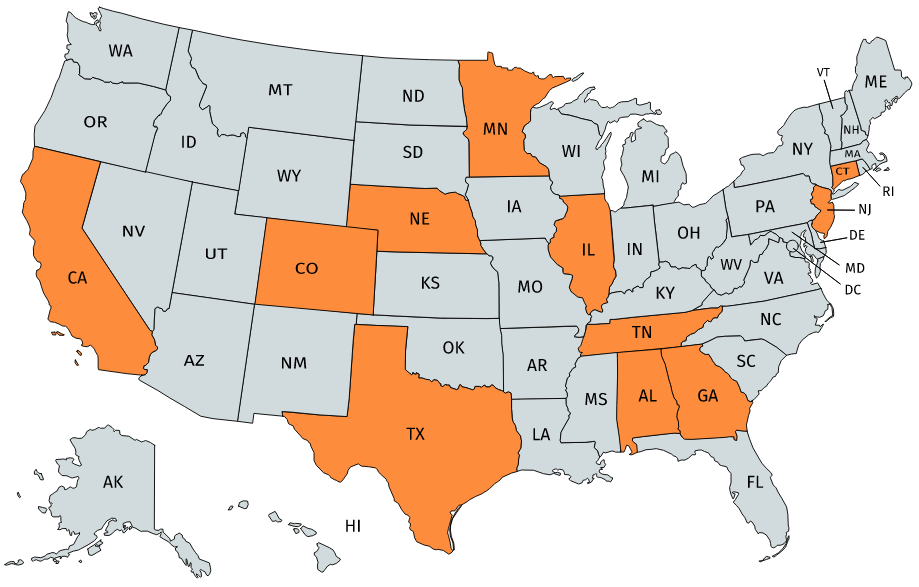 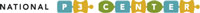 [Speaker Notes: Mapchart.net]
P-3 Leadership Programs
State Education Agency
Legislation re: Principal Preparation
NAESP in collaboration with state agency
Institution of Higher Education
Leadership Development to Enact Pre-K-3rd Grade Work
Bobbie Burnham| Mike Brown
August 6, 2020
Timeline of MDE’s P3 Professional Learning Engagement
2011:  The "Better Schools for a Better Minnesota" PreK to Grade 3 Systems for Success
2011-12:  Making it Work: Implementing a Comprehensive PreK-3rd Grade Approach - Harvard
2013-14:  PreK-3rd Grade Leadership Institute
2015-16: P3 Principal Leadership Series
2016-17: P3 Principal Leadership Series, Building Rigorous and Robust PreK-3 Learning      	 Environments, and Building P3 Systems: From Alignment to Coherence
2018: National P-3 Institute: Implementing Comprehensive P-3 Approaches - Colorado
2018-19:  Regional P3 Leadership Workshops
2019-20: P3 Regional Collaboratives
9/17/2020
23
“Theory of Change” – MN P3 Implementation Model
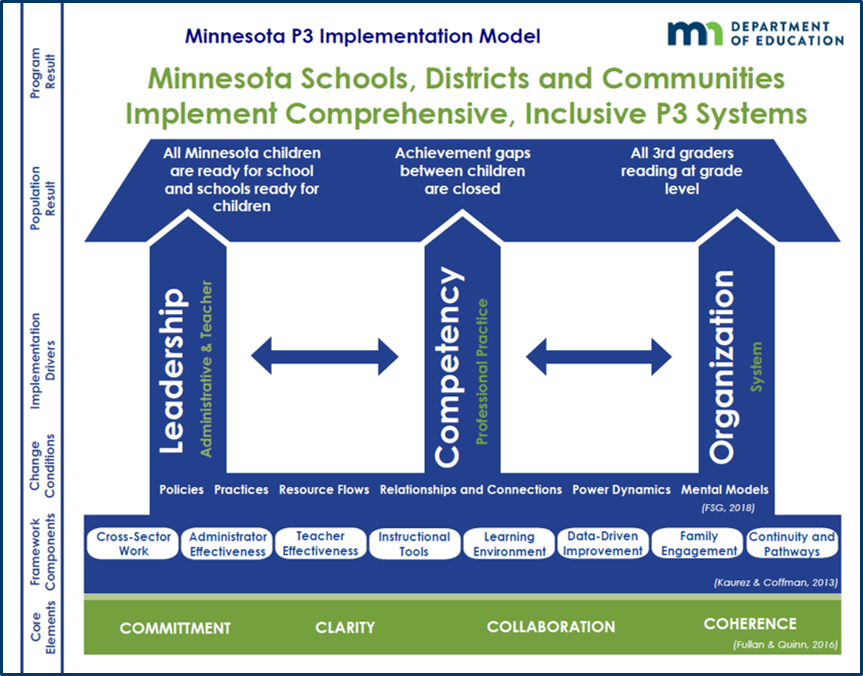 Vision: Ensuring every child receives a quality education, no matter their race or zip code.


Mission: 	Minnesota Schools, Districts and Communities Implement Comprehensive, Inclusive P3 Systems.
9/17/2020
Leading for educational excellence and equity, every day for every one. | education.mn.gov
24
Theory of Change
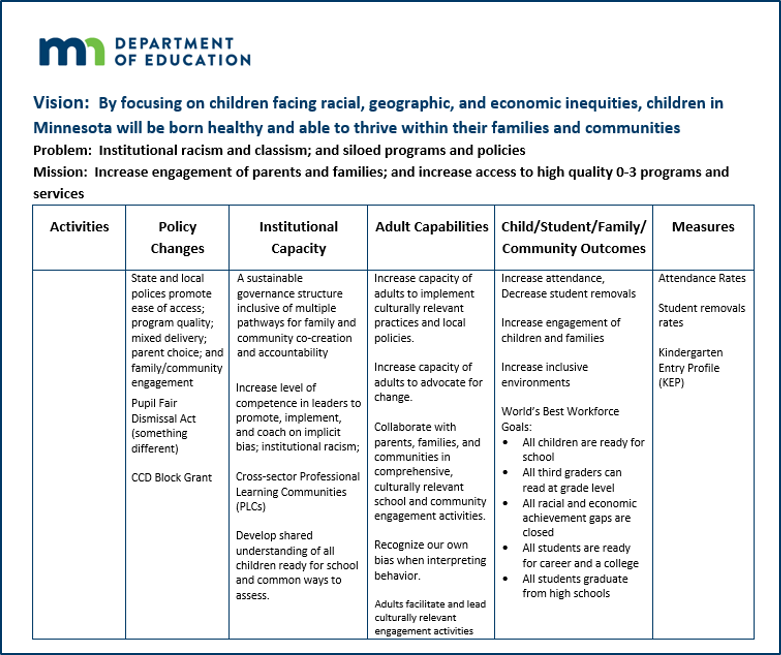 9/17/2020
Leading for educational excellence and equity, every day for every one. | education.mn.gov
25
Statewide Reach
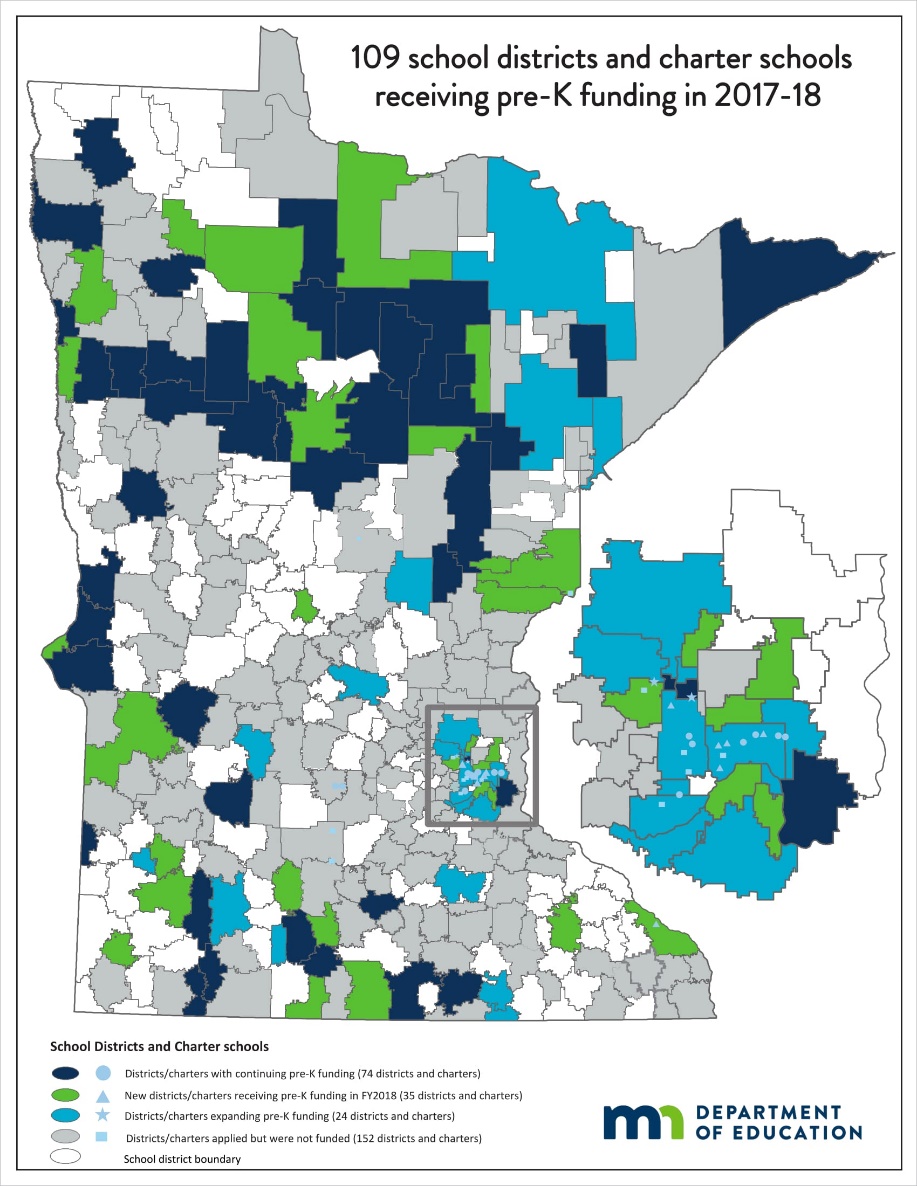 9/17/2020
Leading for educational excellence and equity, every day for every one. | education.mn.gov
26
Sustainability
Title II Funding
P3 built into division strategic plan.
MDE staff design and deliver integrated professional learning opportunities.
Building online professional learning modules.
P3 elements built into early childhood program legislation.
Coordinate appropriate kindergarten transition with families, community-based prekindergarten programs, and school district kindergarten programs.
Implement strategies that support the alignment of professional development, instruction, assessments, and prekindergarten through grade 3 curricula.
Family engagement strategies that include culturally and linguistically responsive activities in prekindergarten through third grade that are aligned with ECFE (Early Childhood Family Education is a parenting education program).
9/17/2020
Leading for educational excellence and equity, every day for every one. | education.mn.gov
27
Key Partners
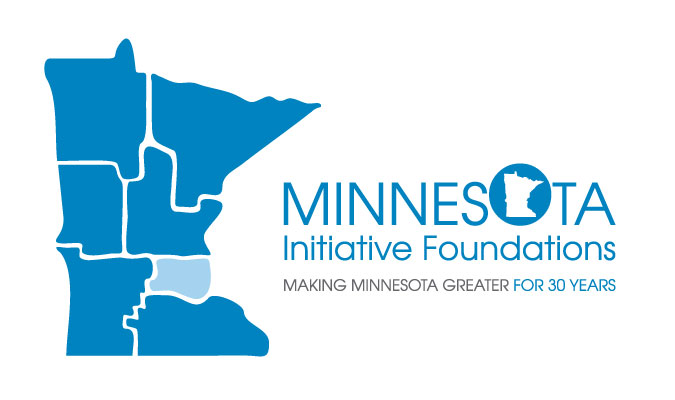 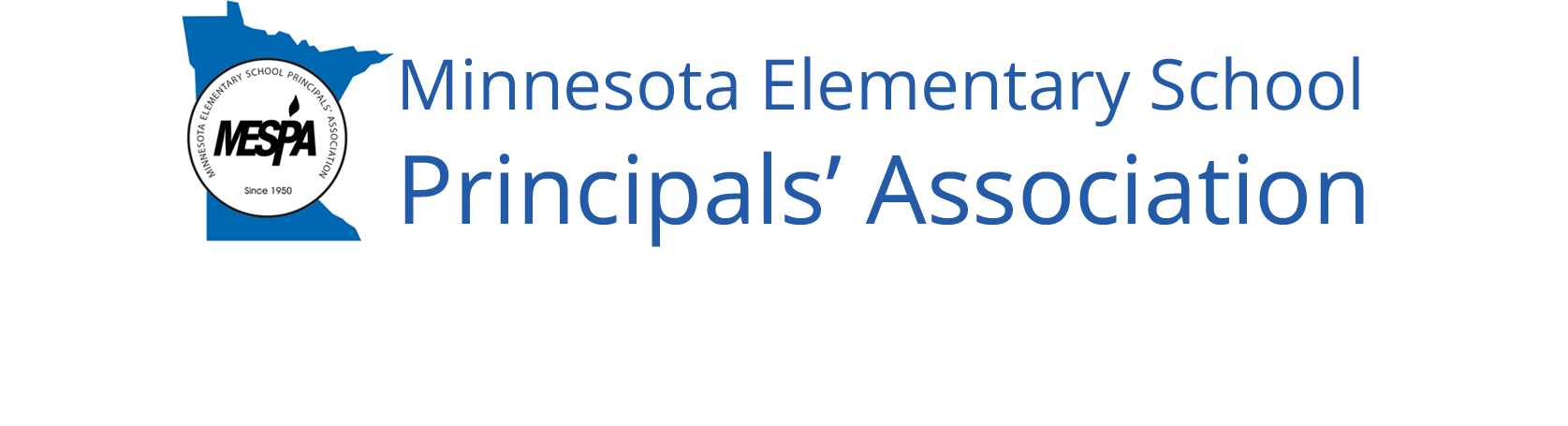 9/17/2020
Leading for educational excellence and equity, every day for every one. | education.mn.gov
28
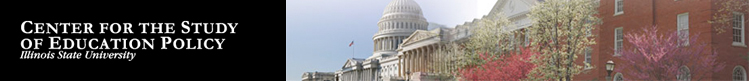 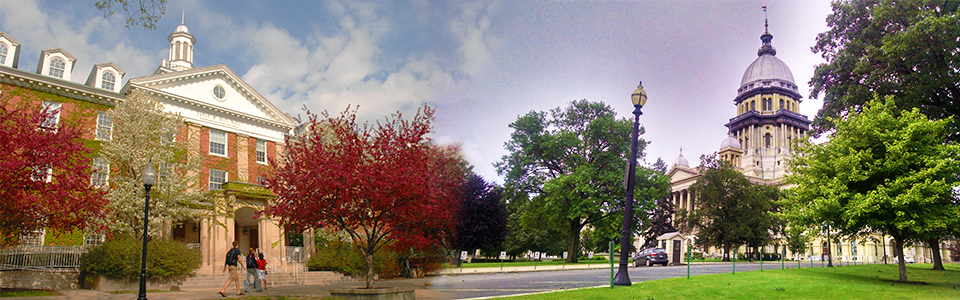 RESOURCES
CSEP, ISBE, and IBHE were recognized 2014 with the ECS Frank Newman Award for State Innovation for the Principal Preparation Reform work.
Hunt, Haller, Hood & Kincaid (April 2019).  Reforming Principal Preparation at the State Level: Perspectives on Policy Reform from Illinois documents the entire policy journey from legislative to implementation to continuous improvement.
Preparing Principals for Pre-K in Illinois: The Prairie State's Story of Reform and Implementation (Lieberman, 2019) includes a history of Illinois’ Principal Preparation reform, a look at how implementation has fared nearly a decade later, and offers lessons and recommendations for states looking to ensure principals are equipped to lead pre-K and early grade classrooms.
This video series, funded by the Wallace Foundation, shows how Illinois successfully revamped requirements for preparation of principals.
More information about Illinois’ Principal Preparation Reform work can be found at: https://education.illinoisstate.edu/csep/publications/principal.php
Leaders who are interested in exploring how to be better informed PreK-3 leaders can check out: 
PK3 Teach Lead Grow website:  https://pk3teachleadgrow.org/ 
B-3 Continuity Project webpage: https://education.illinoisstate.edu/csep/b3/
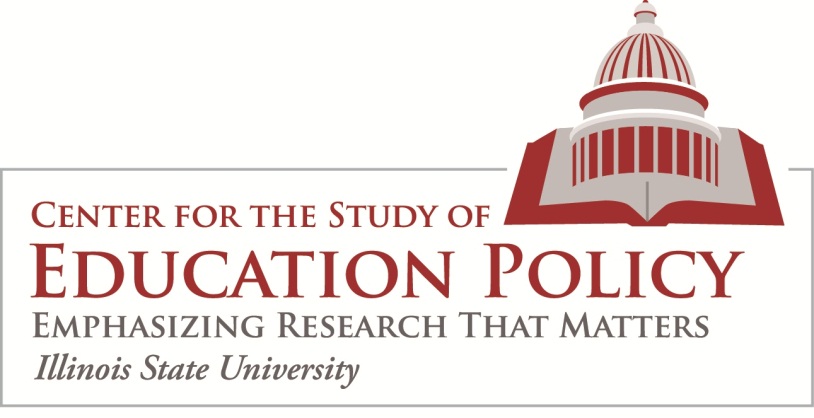 Dr. Erika Hunt309/310-3941
elhunt@ilstu.edu
NAESP Pre-K–3 Leadership Academy
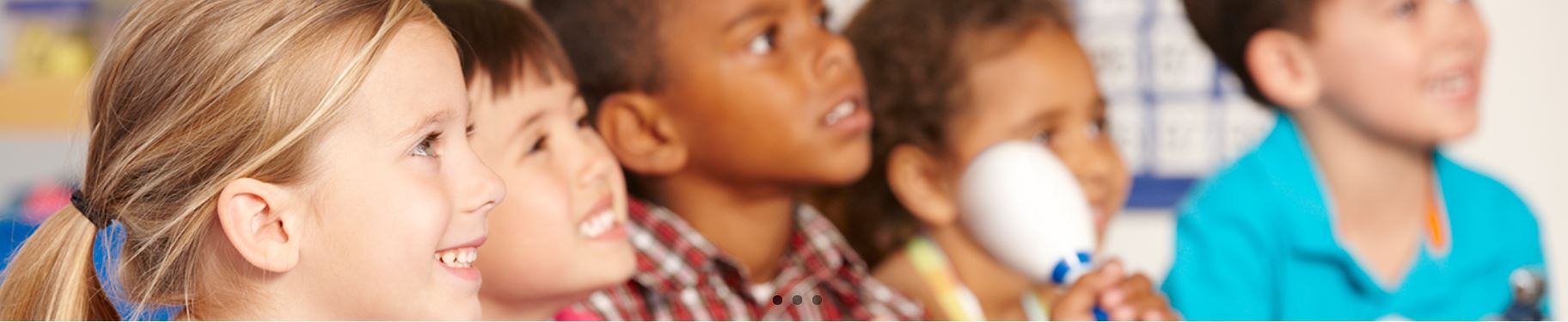 IN COLLABORATION WITH
Council of Leaders of Alabama Schools (CLAS)
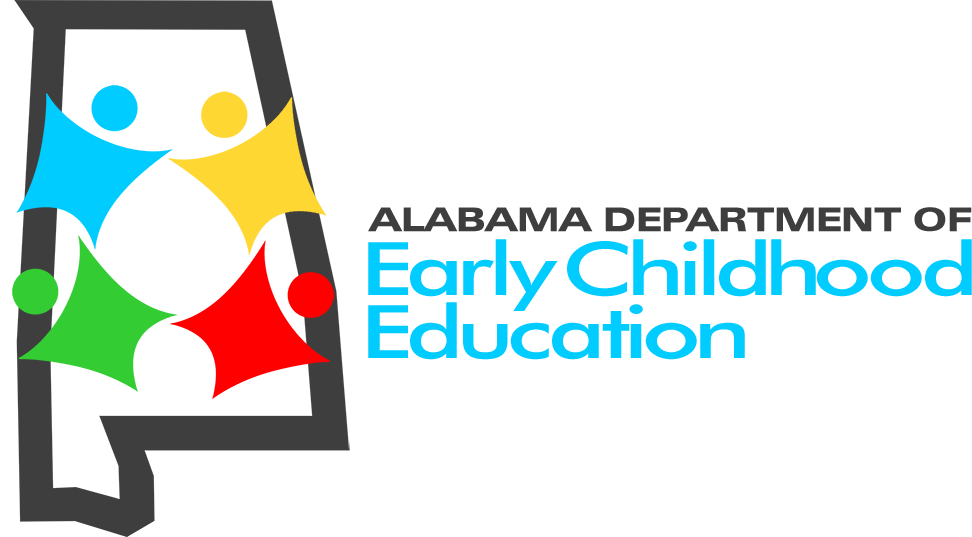 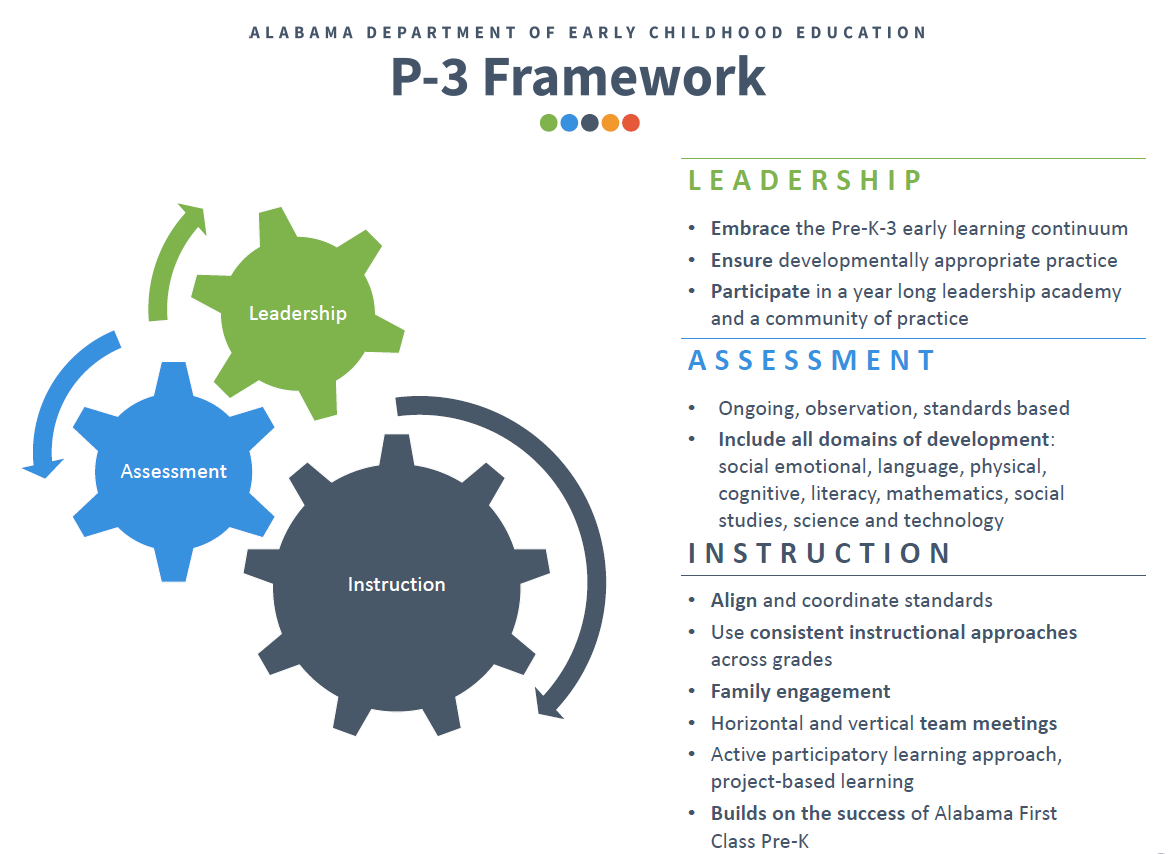 NAESP Pre-K-3 Leadership Academy Structure
2 Online Courses combined with Capstone Project that allows students to apply their learning within their own school setting
Plus 3 Face-to-Face Meetings for Collaboration and Networking with Larger Cohort at CLAS Offices
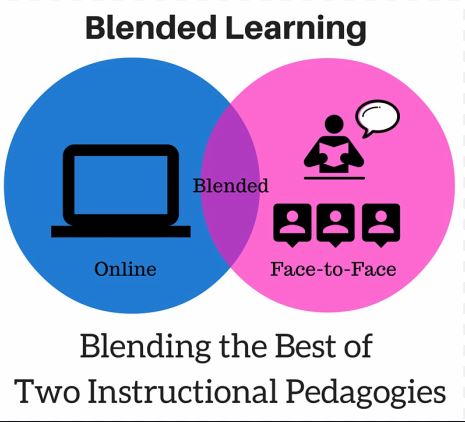 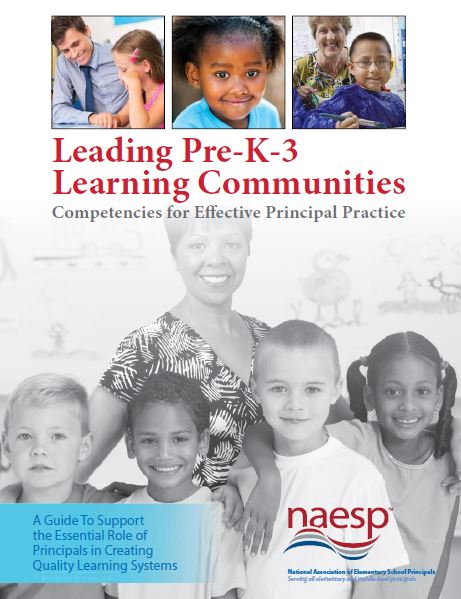 Guided Group Discussions in Learning Management System with Monthly Virtual Meetings
Institution of Higher Education Approach
Credit-bearing
Can support state-sanctioned professional pathways
Respected place to receive high-quality education and professional learning
www.nationalp-3center.org
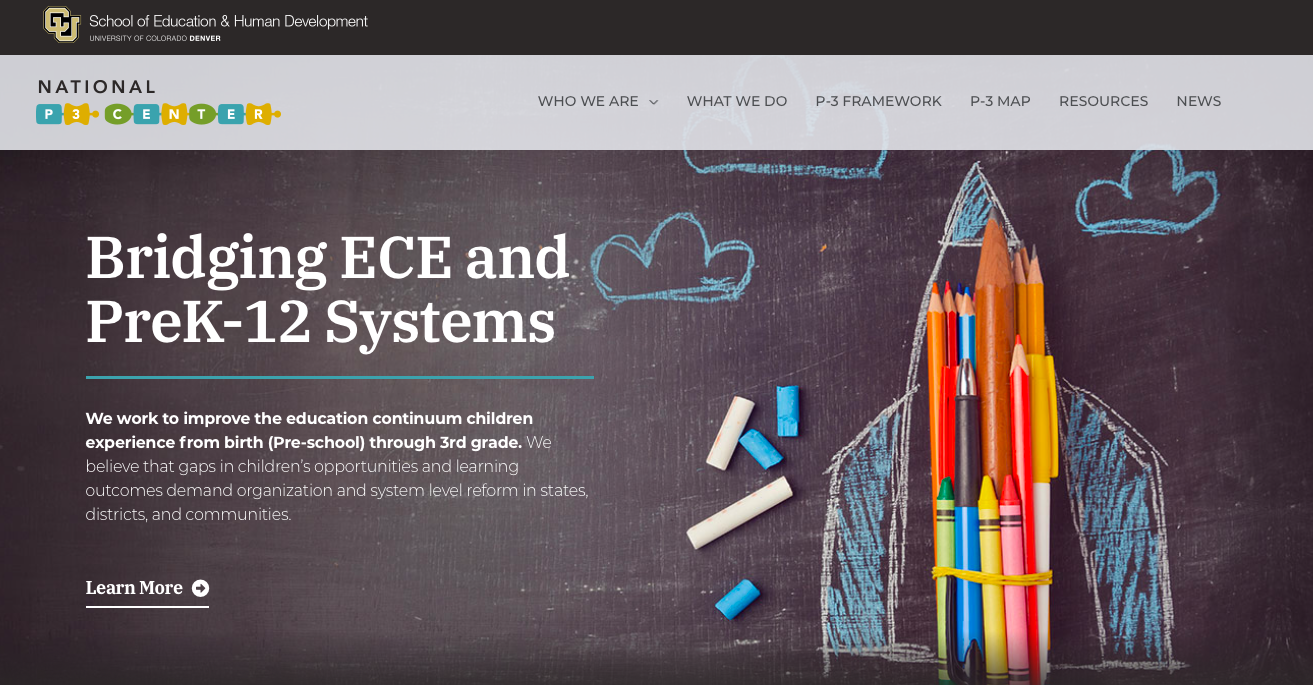